Parent Writing workshop
21.01.25
The meaning of writing to you
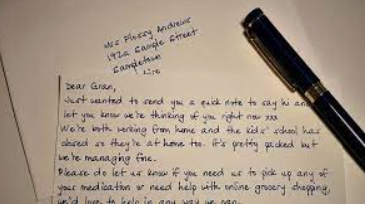 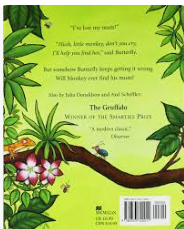 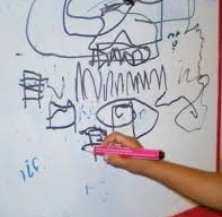 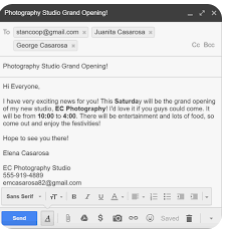 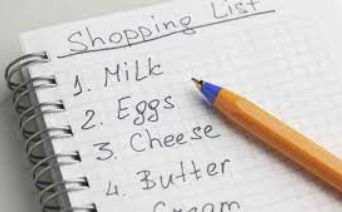 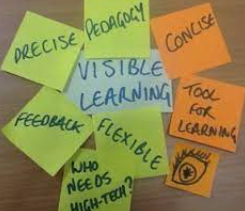 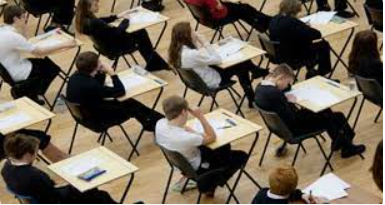 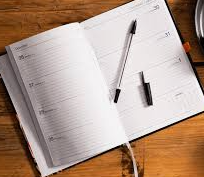 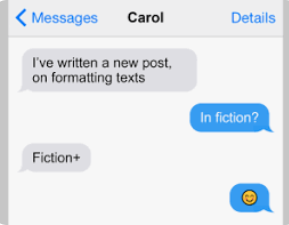 Writing
Before children can hold a pencil or write, they need to be physically ready. 
Children need regular opportunities to develop their gross motor and fine motor skills. 
As young children develop the muscles in their hands, they develop the strength they need for the fine motor skill needed for writing.
Strengthening the upper body by accessing wide circular movements from the shoulder is important.
Children need to be able to articulate their ideas verbally first.
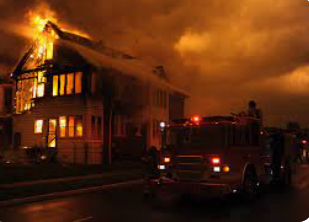 I see …

I think …

I wonder …
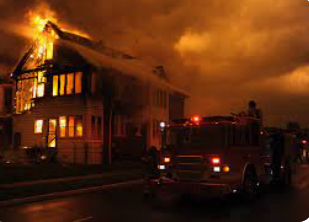 Examples of what a child might write using their phonic knowledge. 
 - I see fIr 	or     I see fighr                        I see fire 
fIrfItr         or     fighfightur                           firefighter
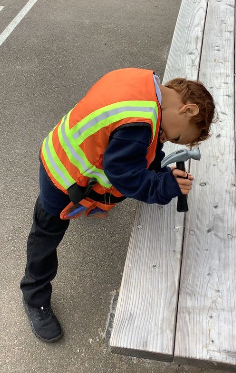 Examples of gross motor activities
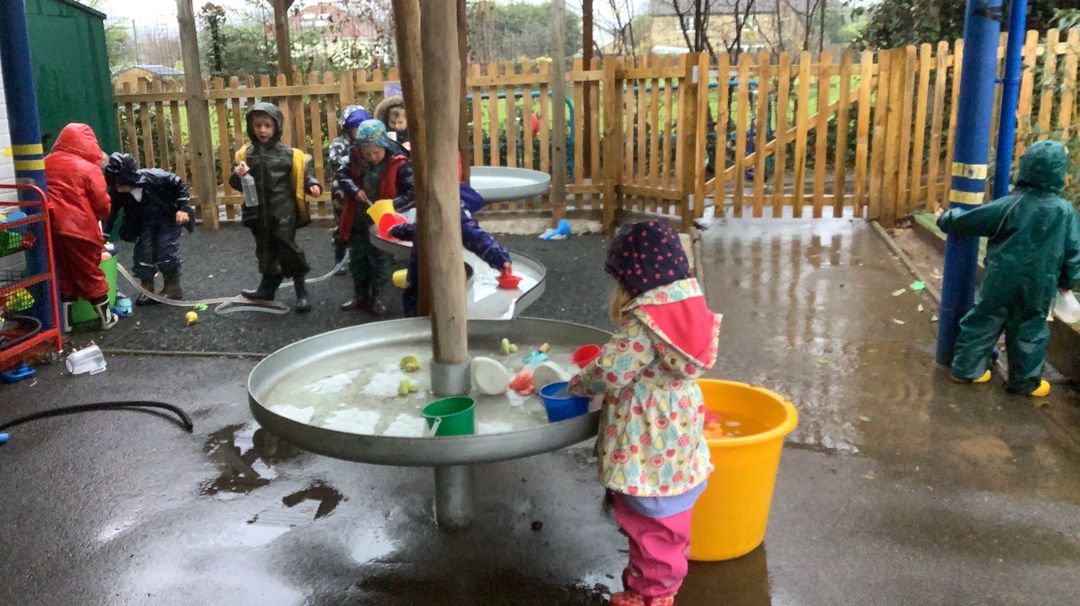 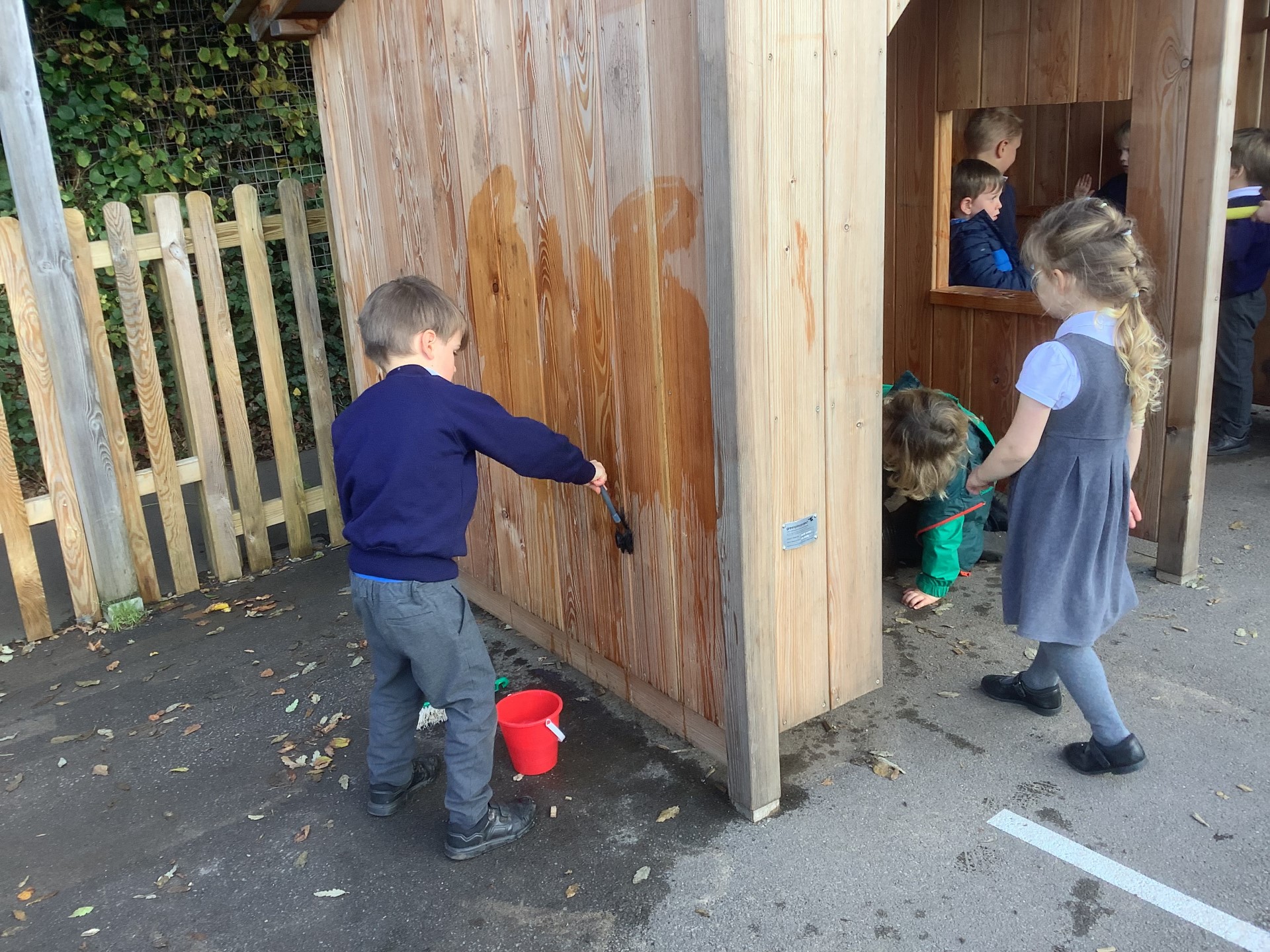 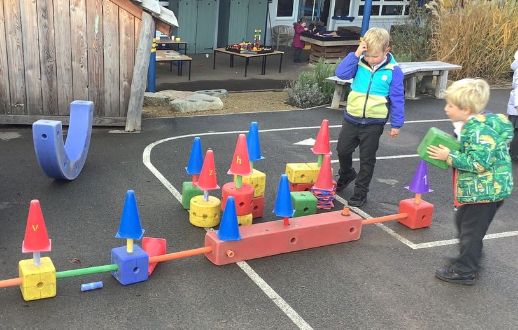 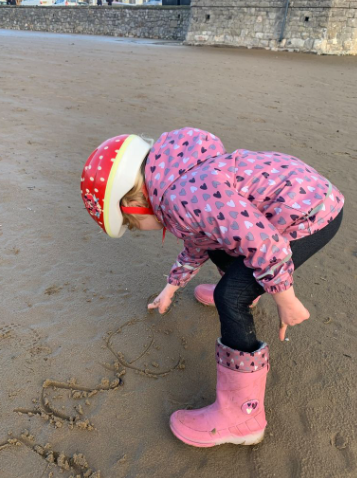 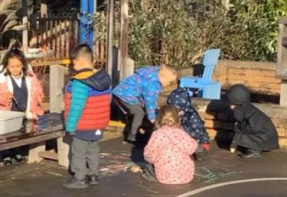 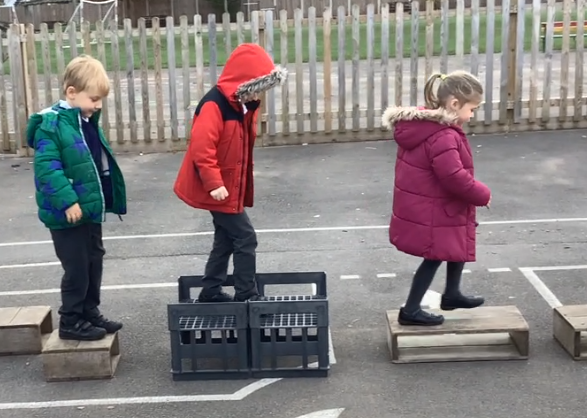 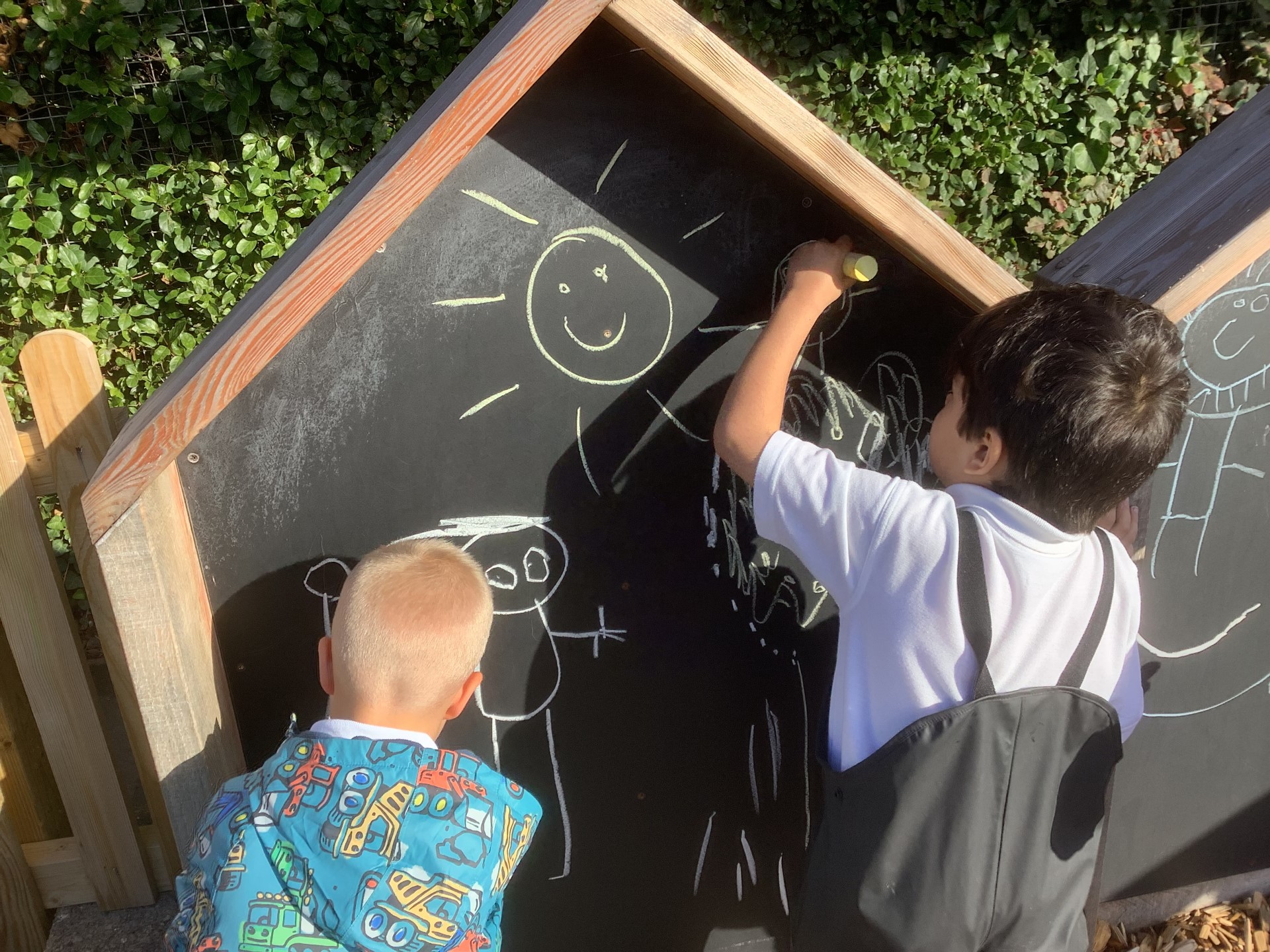 Examples of fine motor activities
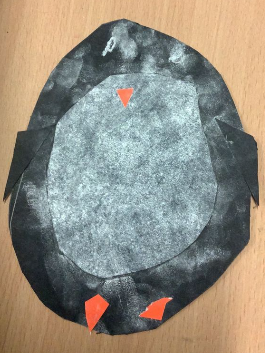 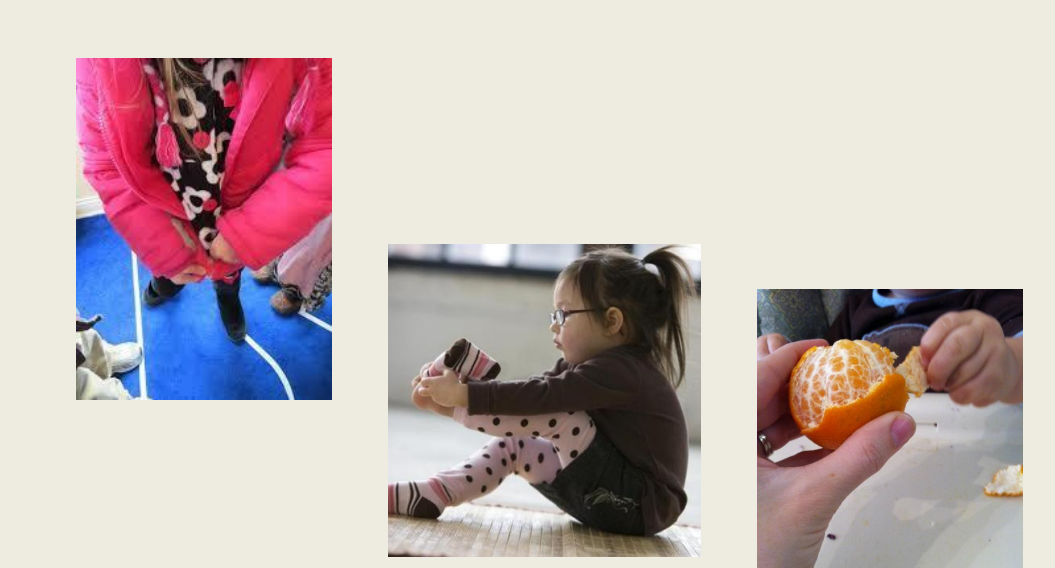 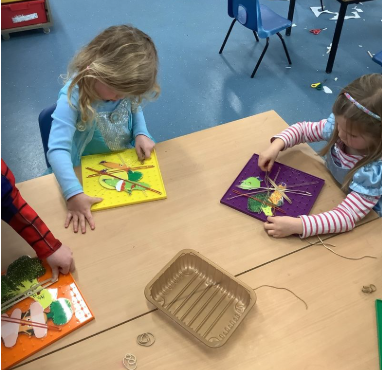 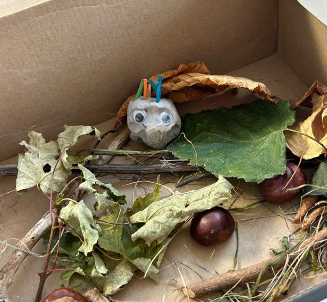 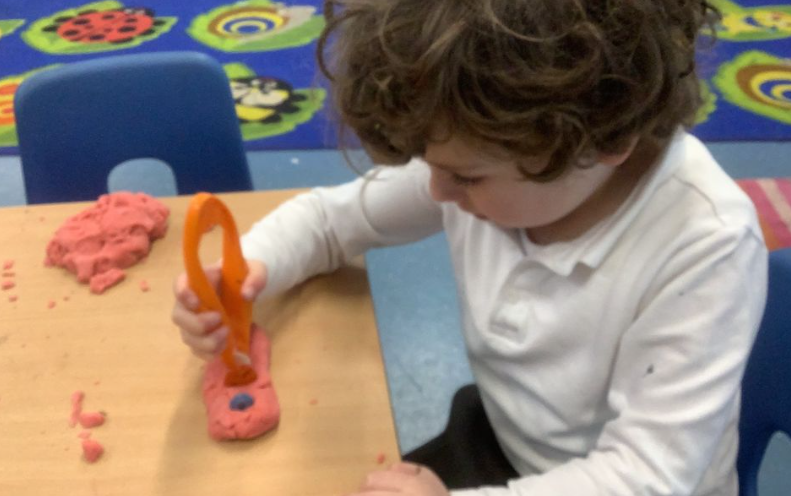 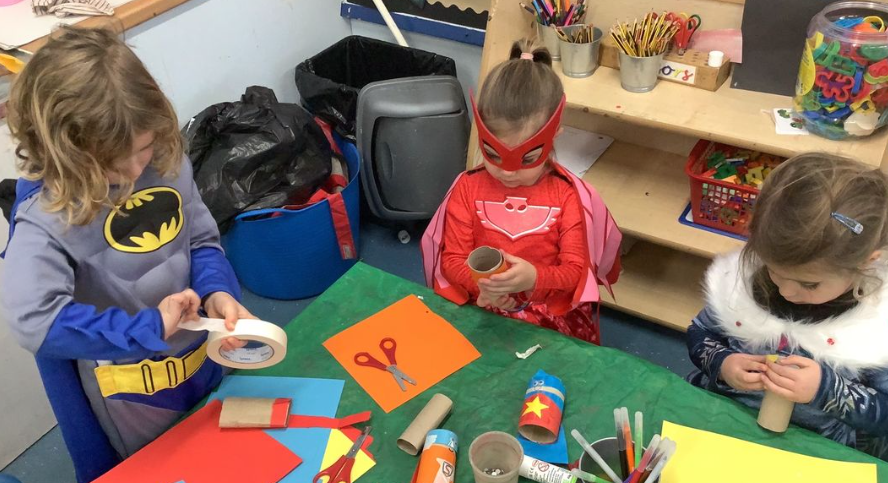 Emergent writing
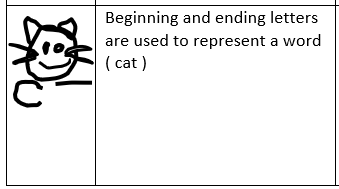 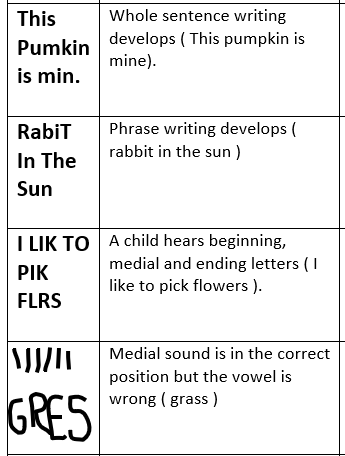 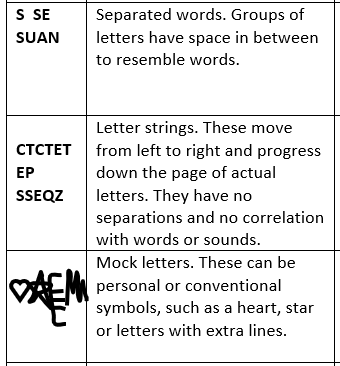 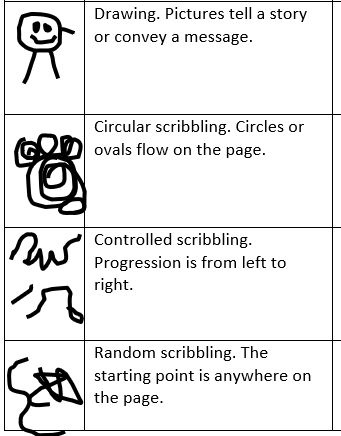 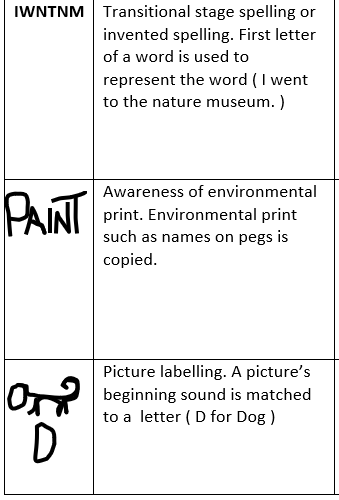 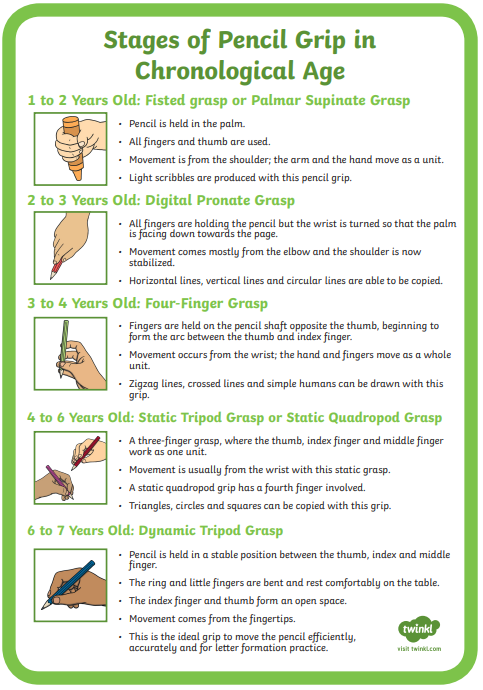 The importance of letter formation
Moving forward
Capital letters 
Handwriting scheme (ULS)
Our role as adults
Be a good role model.
Don’t put too much pressure on the child.
Value all pieces of writing 
Celebrate successes no matter how small
Examples of end of year expectation
Early Learning Goal – writing 
Write recognisable letters, most of which are correctly formed.
Spell words by identifying sounds in them and representing the sounds with a letter or letters.
Write simple phrases and sentences that can be read by others.

Independence
At stoke bishop writing looks like …
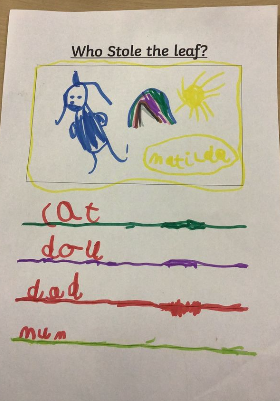 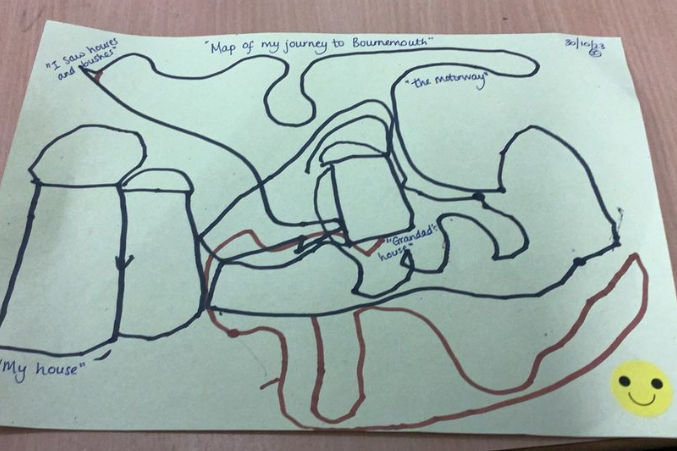 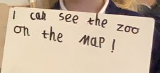 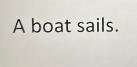 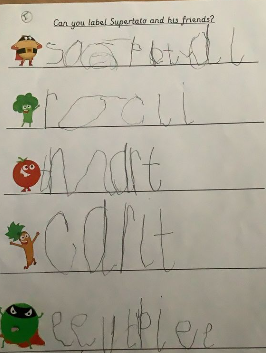 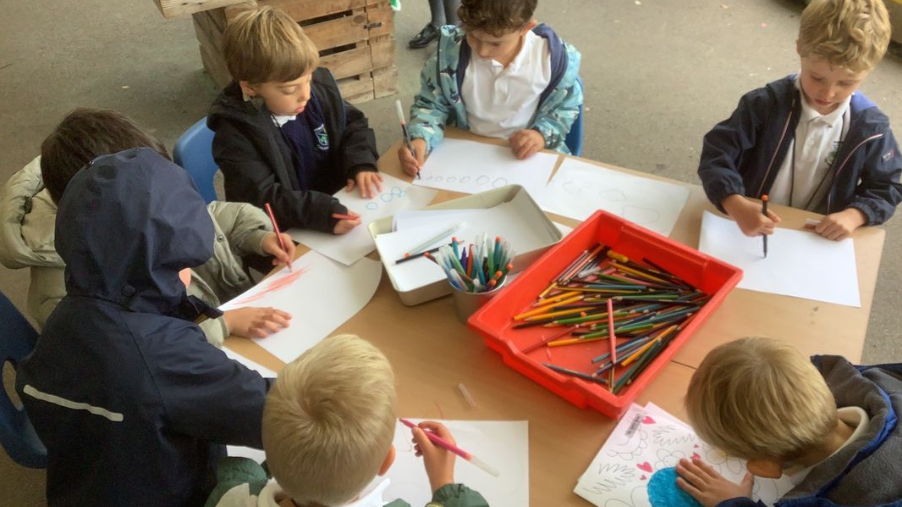 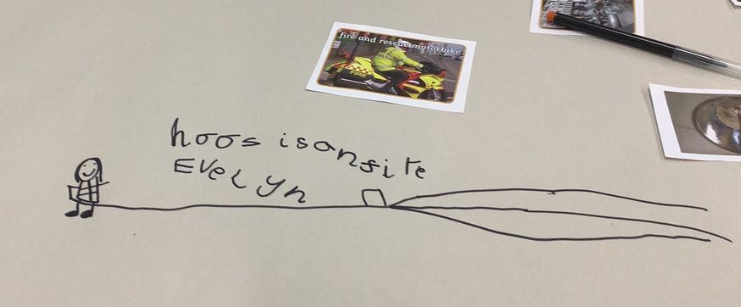 Home learning
This term we will be changing our focus on the way home learning is happening. 
We will be setting a fortnightly writing challenges for your child to have a go at and displaying them on their learning board. 

Next weeks challenge will be writing a list!
xcyg
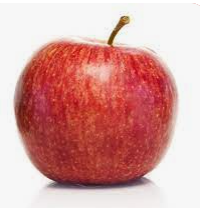 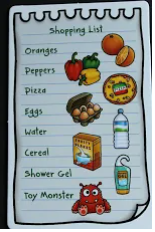 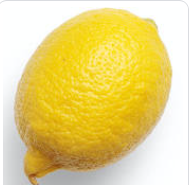 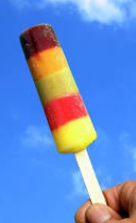